Муниципальное автономное дошкольное
 образовательное учреждение 
детский сад комбинированного вида 
№ 1 «Ласточка»
городского округа город Бор 
Нижегородской области
Творческий проект по здоровьесбережению детей раннего возраста
Prezentacii.com
Тема проекта: 
«Будь здоров, малыш!»
Выполнила:
Воспитатель 1 квалификационной категории
Шулепова Г.В.
2014/15 уч.год
Prezentacii.com
Актуальность
Образовательная область «Физическое развитие» требует от нас формировать у детей  элементарные нормы и правила здорового образа жизни (в питании, двигательном режиме, закаливании, при формировании полезных привычек и др.), которые всегда стоят на первом месте. Формирование привычек и 
навыков осуществляется под непосредственным педагогическим воздействием взрослых и 
всей окружающей обстановки. Воспитание у
 детей навыков личной и общественной 
гигиены играет важнейшую роль в охране их 
здоровья, способствует правильному 
поведению в быту, в общественных местах.
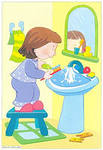 Цель проекта: 
Формирование культурно – гигиенических навыков у детей раннего возраста через использование художественной литературы в разных видах деятельности.
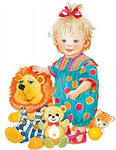 Задачи: 
1.Формировать культурно-гигиенические навыки у детей раннего возраста.
2.Закрепить представления о правилах личной гигиены; уточнить и систематизировать знания детей о необходимости гигиенических процедур;
3.Воспитывать у детей желание выглядеть чистыми, аккуратными и опрятными.
4.Обогатить предметно-развивающую среду группы.
5.Укрепить связи между детским садом и семьёй, изменить позицию родителей в отношении своего здоровья и здоровья детей.
Основные формы реализации проекта: 
* Анкетирование родителей
* НОД
* Дидактические игры и упражнения
* Художественное слово
* Чтение художественной литературы
* Праздники и развлечения, беседы
* Работа с родителями
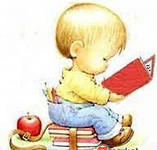 Практическая значимость проекта
 заключается в создании единого
здоровьесберегающего 
воспитательно-образовательного процесса в ДОУ.
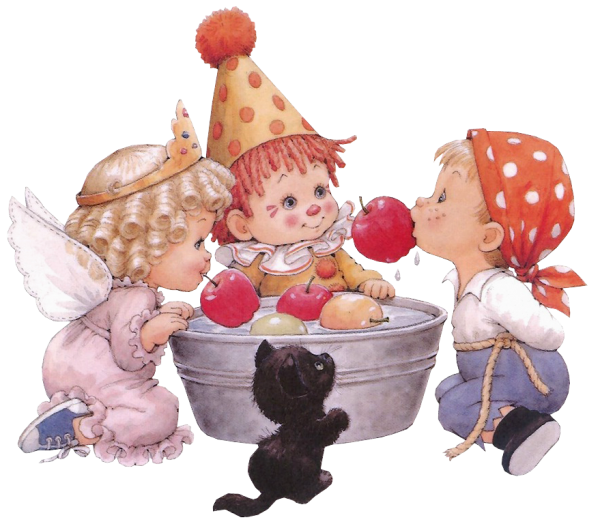 Ожидаемые конечные результаты реализации проекта: 
1. Повышение уровня освоения культурно-гигиенических навыков 
2. Эмоциональная отзывчивость в процессе применения практических умений
3. Усиление инициативности во взаимоотношениях с взрослым.
4. Создание картотеки потешек, игр на формирование культурно-гигиенических навыков.
Этапы реализации проекта:
 
1 этап - Определение уровня знаний в области культурно-гигиенических навыков у детей раннего возраста; составление плана работы; разработка содержания проекта; изучение литературы.
2 этап - Выполнение подробного плана работы по всем видам деятельности с детьми;  совместная образовательная работа с детьми, родителями для решения поставленных задач; создание картотеки потешек,  игр по данной теме.
3 этап – Повторный мониторинг  уровня знаний в области культурно-гигиенических навыков у детей раннего возраста; Подведение итогов работы над проектом; анкетирование родителей и опрос детей; презентация проекта.
Реализация проекта в режимных моментах
Питание
Умывание
Одевание-
раздевание
Реализация проекта через непосредственно образовательную деятельность
Коммуникация
Художественная литература
Формирование целостной картины мира
Реализация проекта в совместной  и практической деятельности
Дидактические и подвижные игры
Чтение потешек
Игры на развитие мелкой моторики
Игры-ситуации
Реализация проекта через работу с  родителями
Оформление родительского уголка
Анкетирование
Фото-выставки
Родительские собрания и консультации
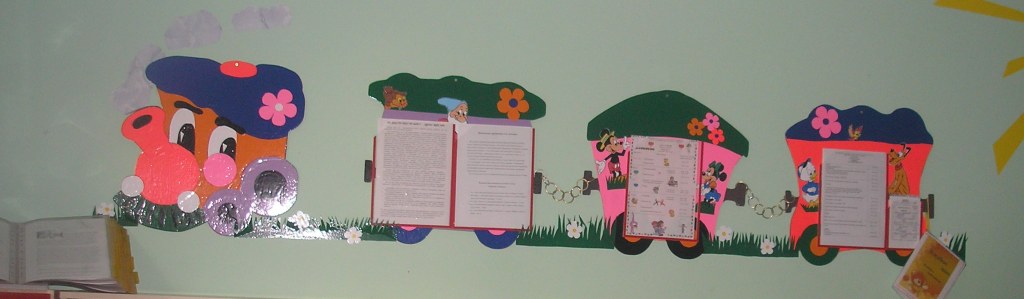 Итоги мониторинга
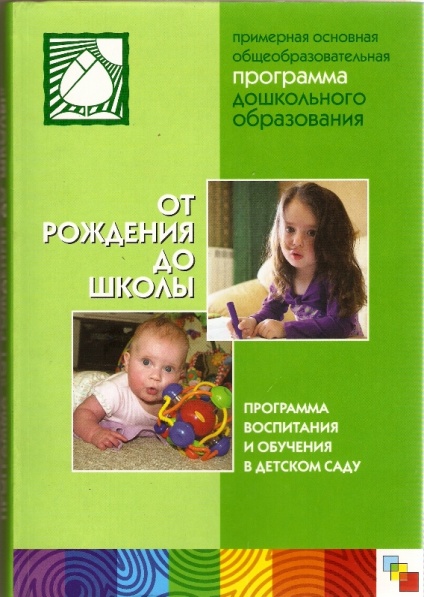 Программно-методическое обеспечение
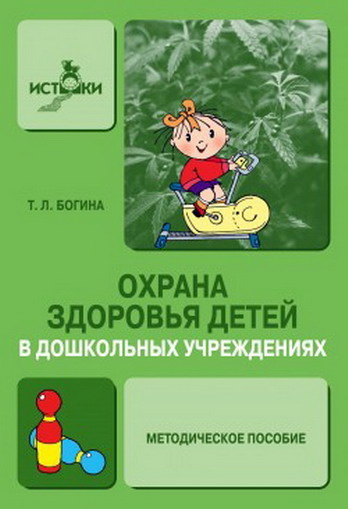 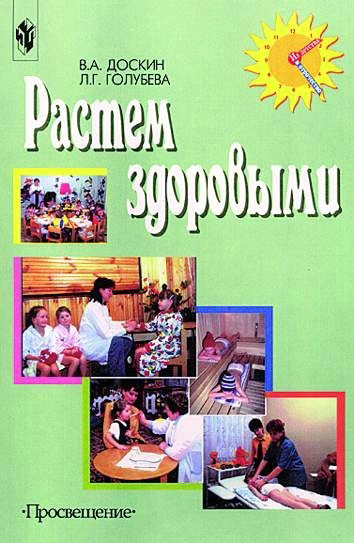 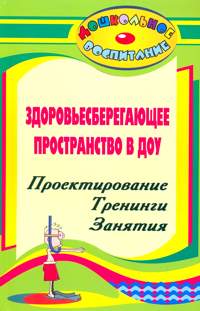 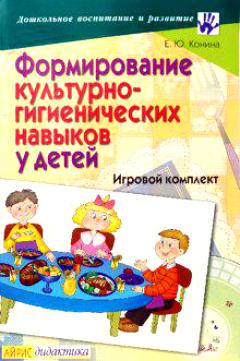 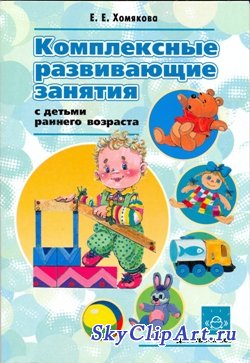 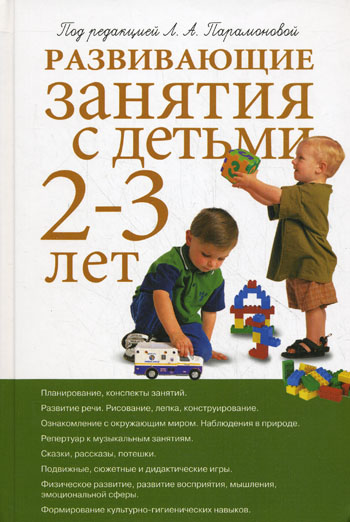 Заключение

Исходя из данных повторного мониторинга уровня знаний в области культурно-гигиенических навыков у детей раннего возраста, можно сделать вывод об эффективности проведенной работы по реализации данного творческого проекта. Но не стоит забывать, что культурно-гигиенические навыки нуждаются в постоянном закреплении. Изменение системы воспитательной работы, отсутствие внимания к формированию и использованию навыков может привести к их быстрой утрате. Поэтому в дальнейшем необходимо продолжить работу по закреплению культурно-гигиенических навыков у детей, а также продолжить сотрудничество с родителями по данному вопросу.
Спасибо за
 внимание!!!